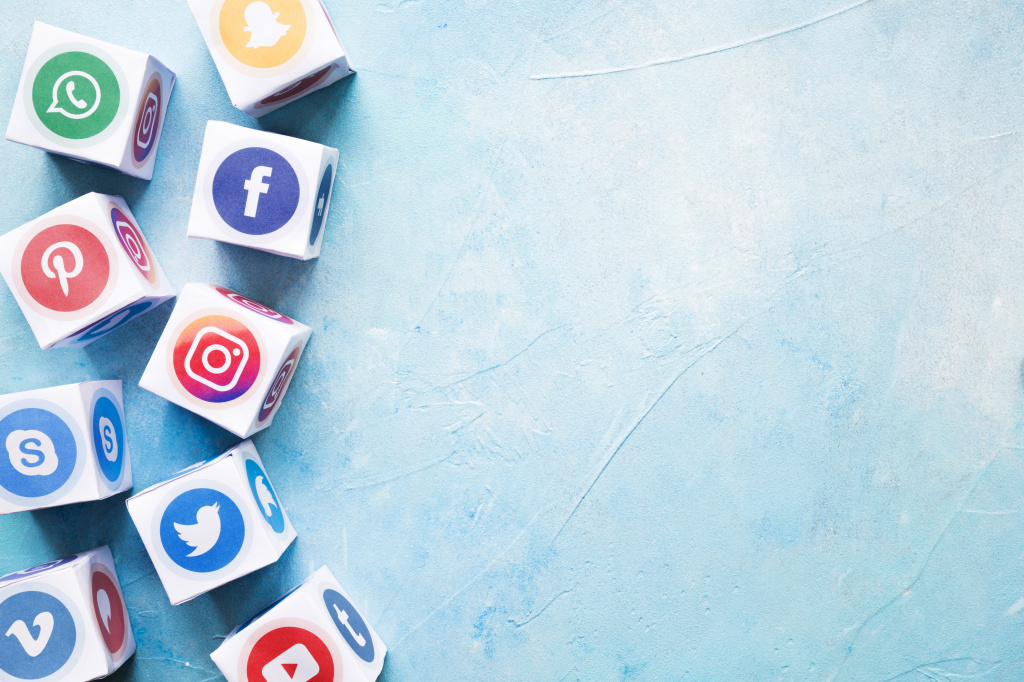 СОЦИАЛЬНЫЕ 
СЕТИ
ПРОСТОТА, ЛЕГКОСТЬ, 
ЛАКОНИЧНОСТЬ
ПОСТ В СОЦИАЛЬНОЙ СЕТИ
СОКРОЩАЙ/УПРАЩАЙ
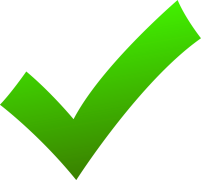 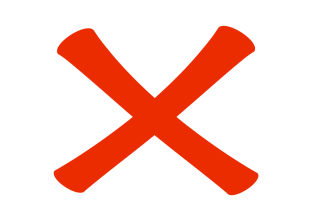 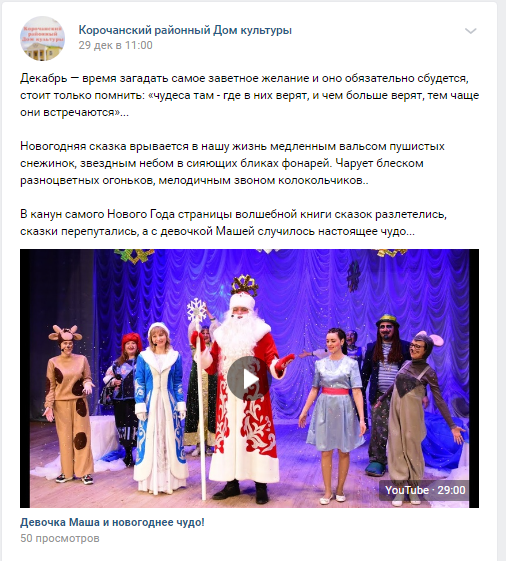 ОТЛОЖЕННЫЙ ПОСТИНГ
Отложенный постинг — это автоматическое размещение постов в социальных сетях в определённое время.
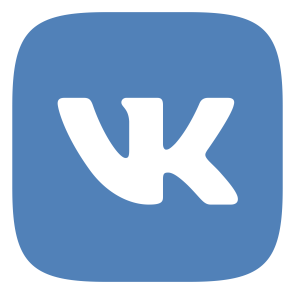 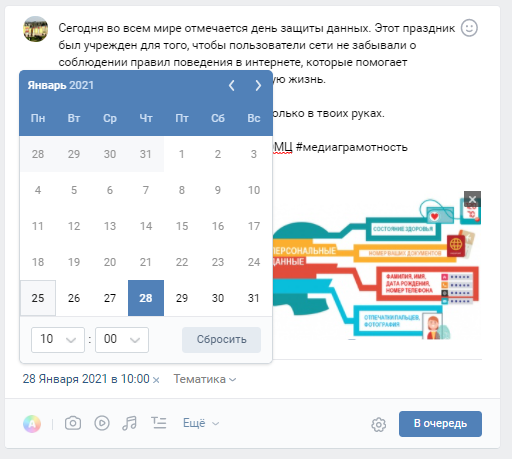 ОТЛОЖЕННЫЙ ПОСТИНГ
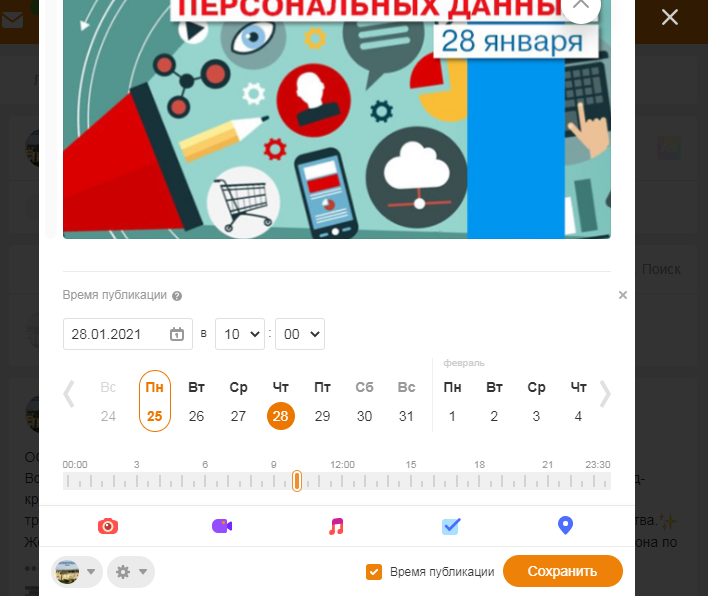 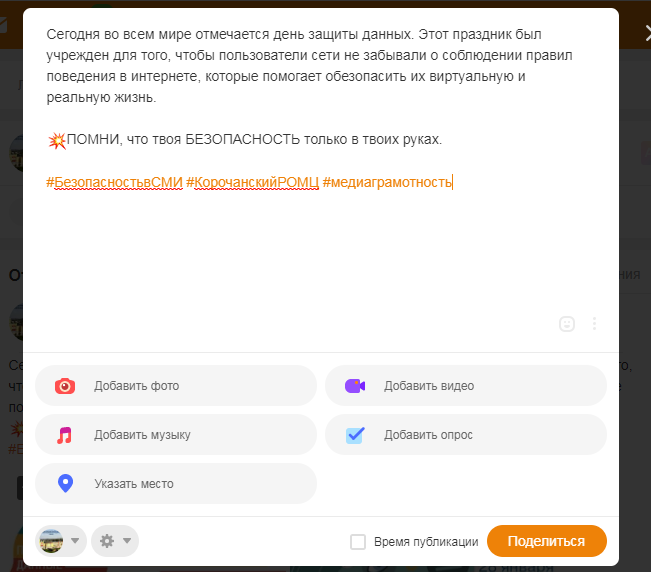 #+СЛОВО=ХЭШТЕГ
Хештеги помогают найти учреждение в социальных сетях, структурировать информацию по темам, разделам или рубрикам.
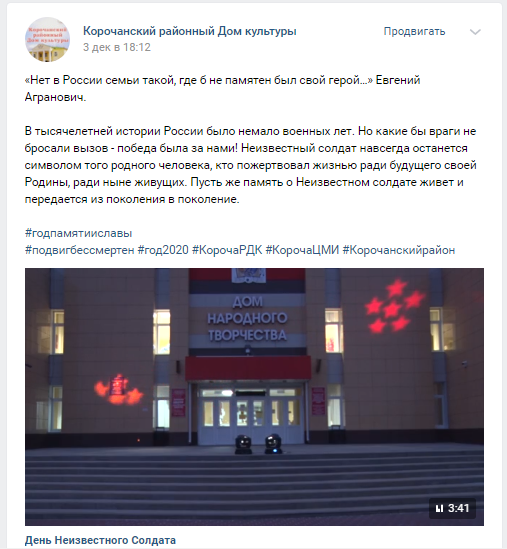 ФОТОГРАФИИ СООБЩЕСТВА
Фотоальбомы — отличная возможность рассказать о мероприятиях.
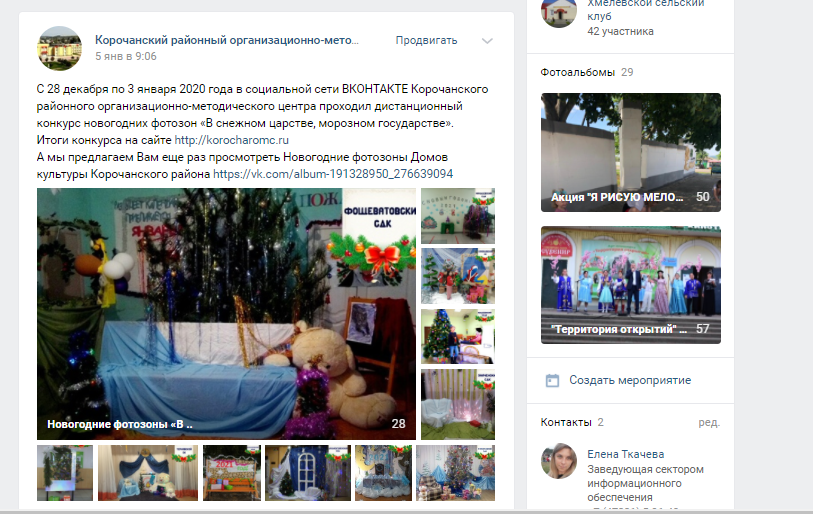 ВИДЕОЗАПИСИ СООБЩЕСТВА
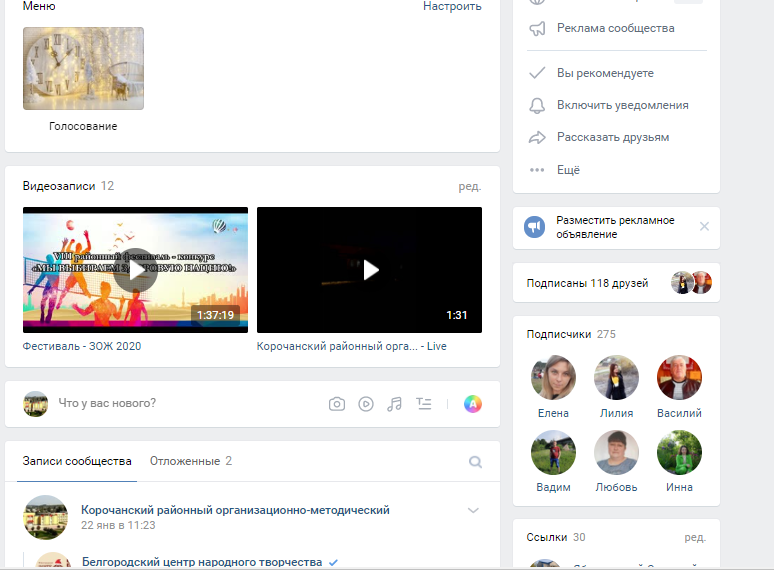 ПИШИ ПРАВИЛЬНО
Сервисы помощники для проверки правописания онлайн.
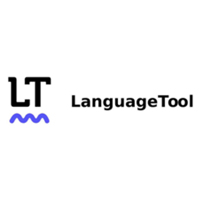 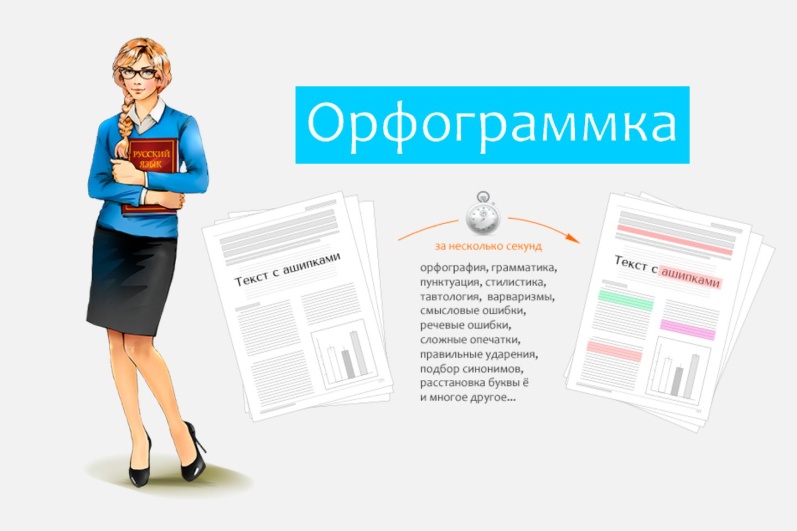